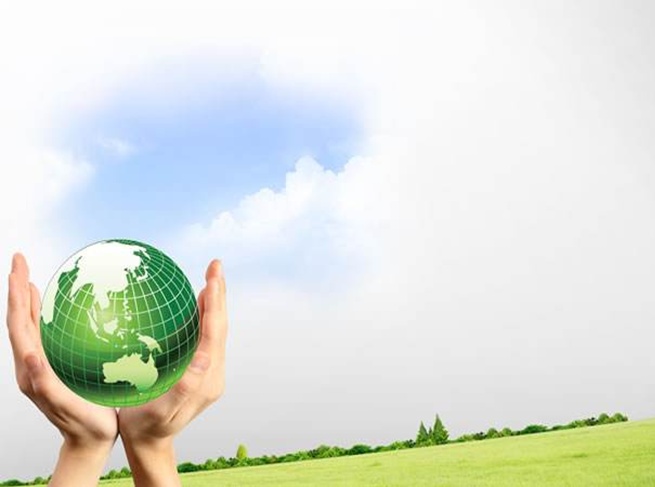 垃圾分类
—红领巾在行动
薛家中心小学
四（11）班
棒棒中队
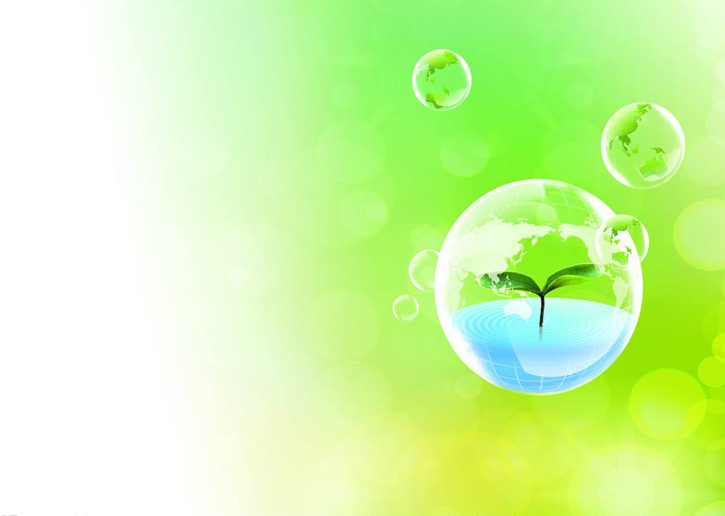 垃圾分类
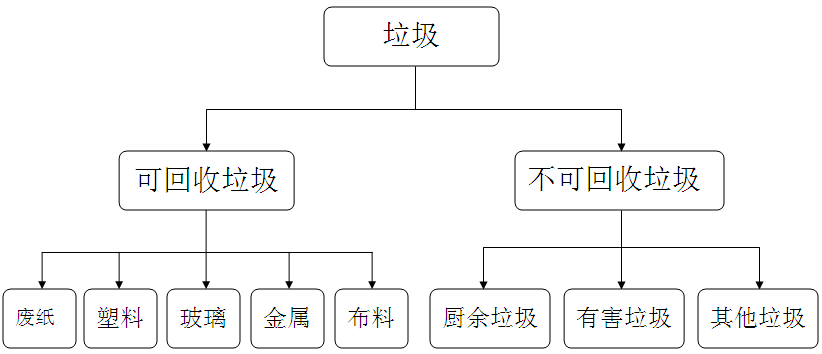 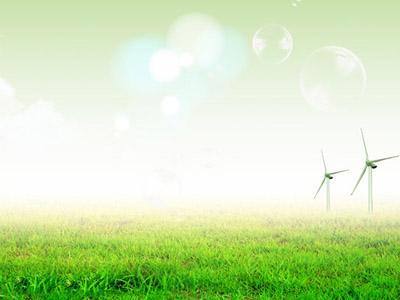 书里有个练习废电池不乱扔，我们薛家中心小学棒棒中队的队员们就开始行动起来了。
    首先，我们在自己居住的小区寻找各类垃圾桶。通过寻找各类垃圾桶，我们棒棒中队的队员们发现，有的小区里并没有设置有害垃圾的垃圾桶。于是，班主任黄老师提议，让环保队长蔡铭昊同学向薛家政府写信反映这个情况。很快，我们便收到了薛家政府的回信。
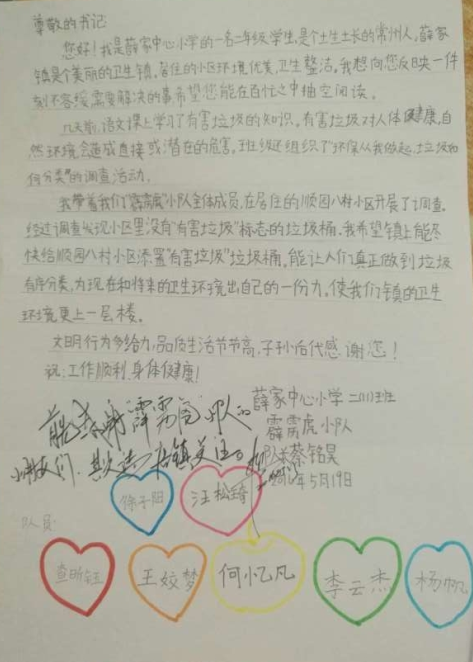 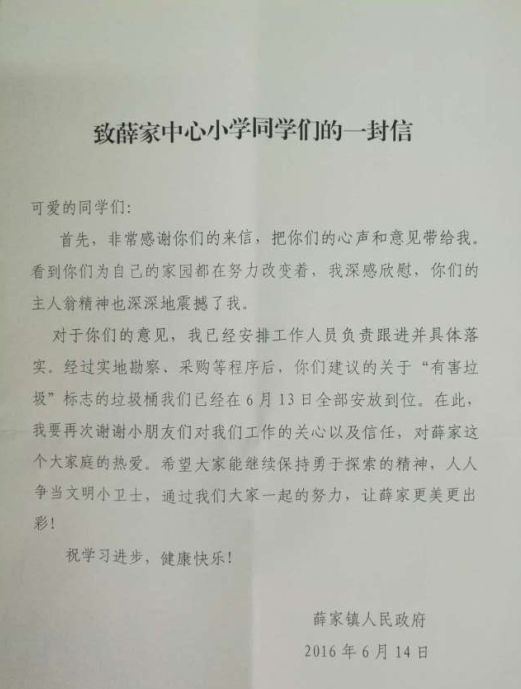 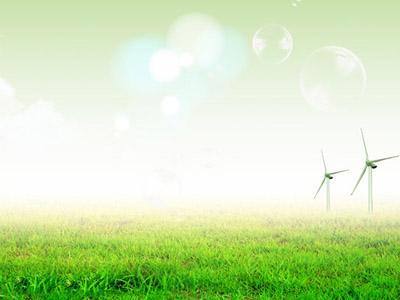 于是，有害垃圾桶便进驻了薛家的各个社区。
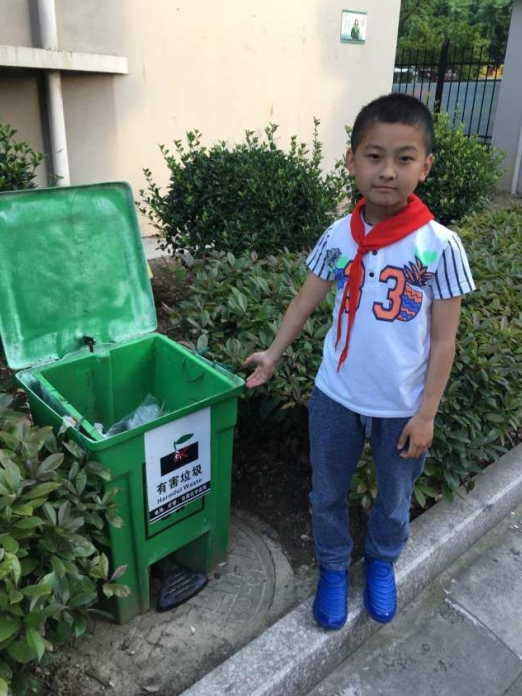 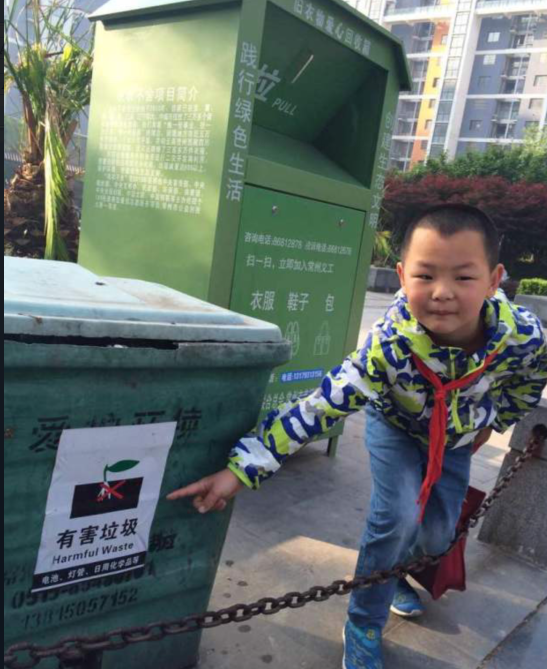 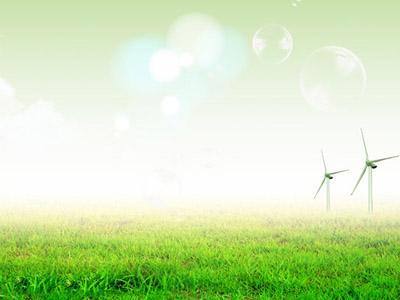 现在，各个社区都有了专门的垃圾回收处，并配有小喇叭循环宣传垃圾分类知识。
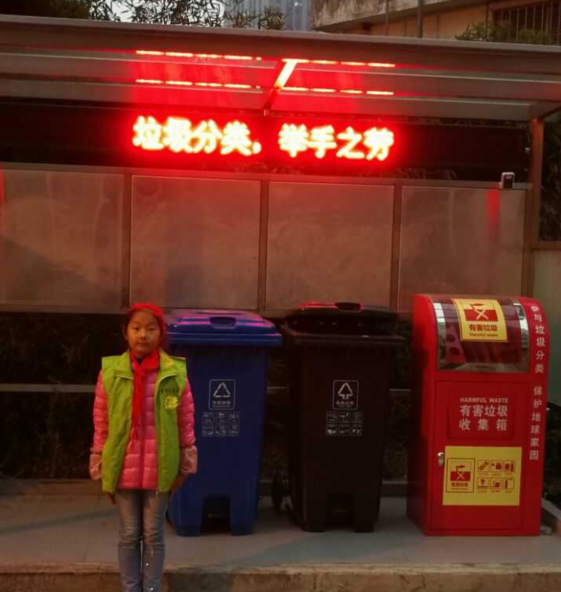 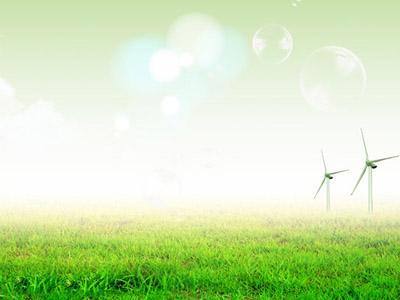 为了更好的了解垃圾分类，我们特地去参观了垃圾处理站，了解垃圾的各种处理方式和用途。
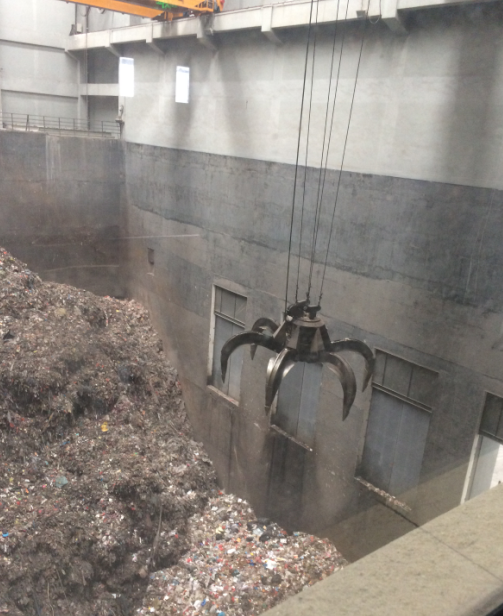 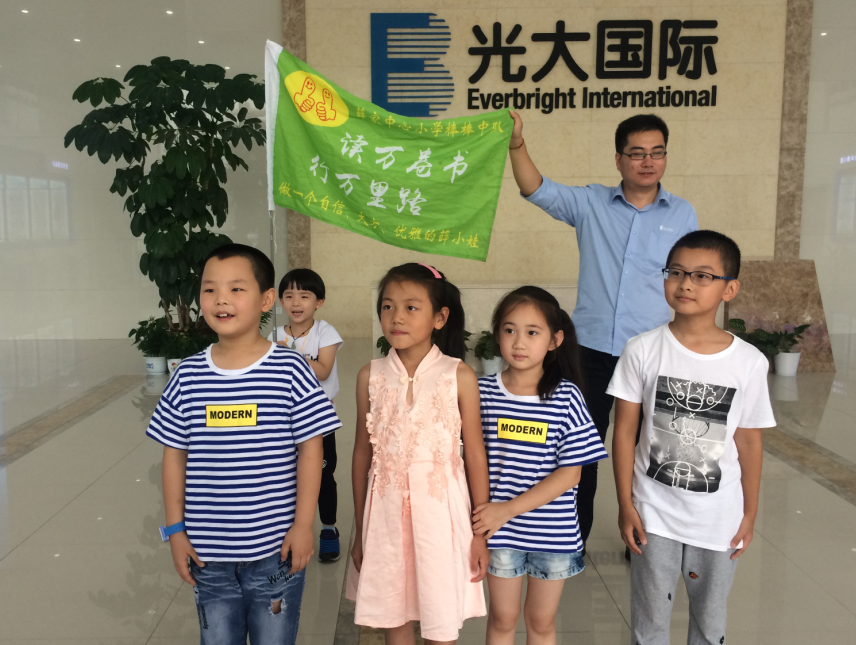 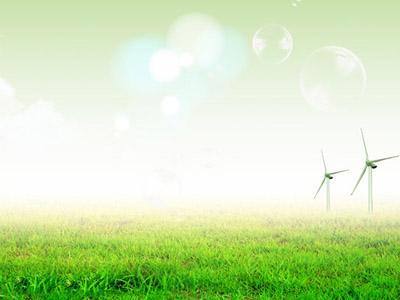 城管叔叔和阿姨们来到我们的课堂，给我们深入的讲解垃圾如何正确分类。
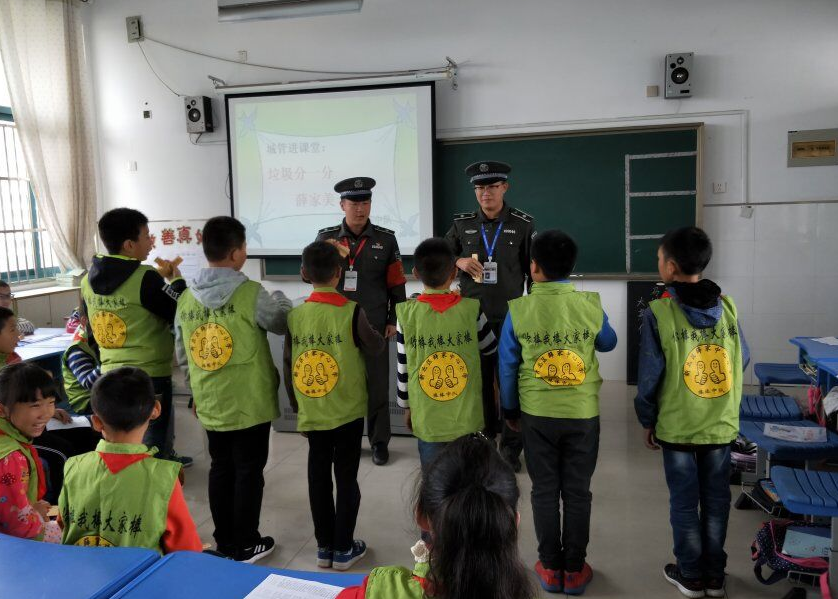 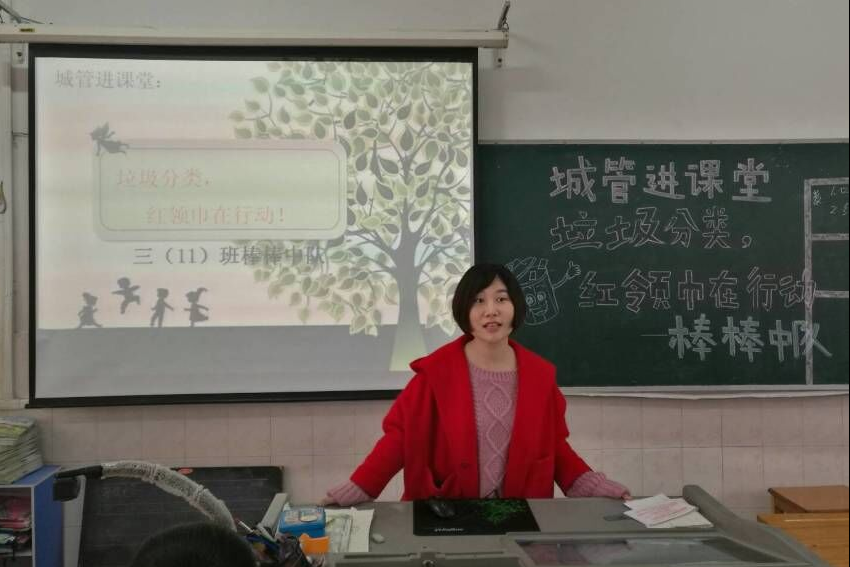 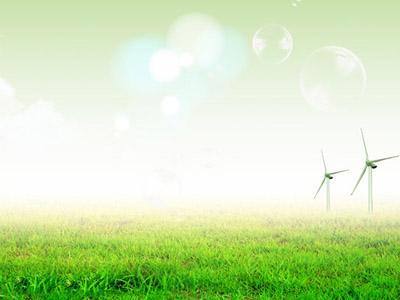 我们自己制作海报，并出门倡议更多的人来参与这场有益的活动。
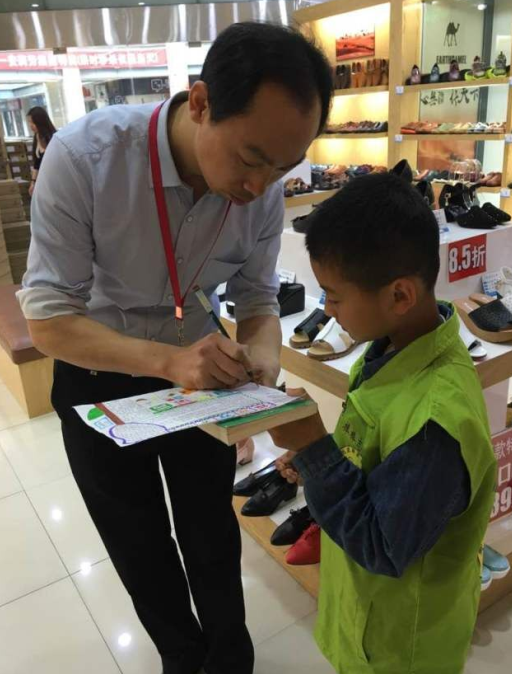 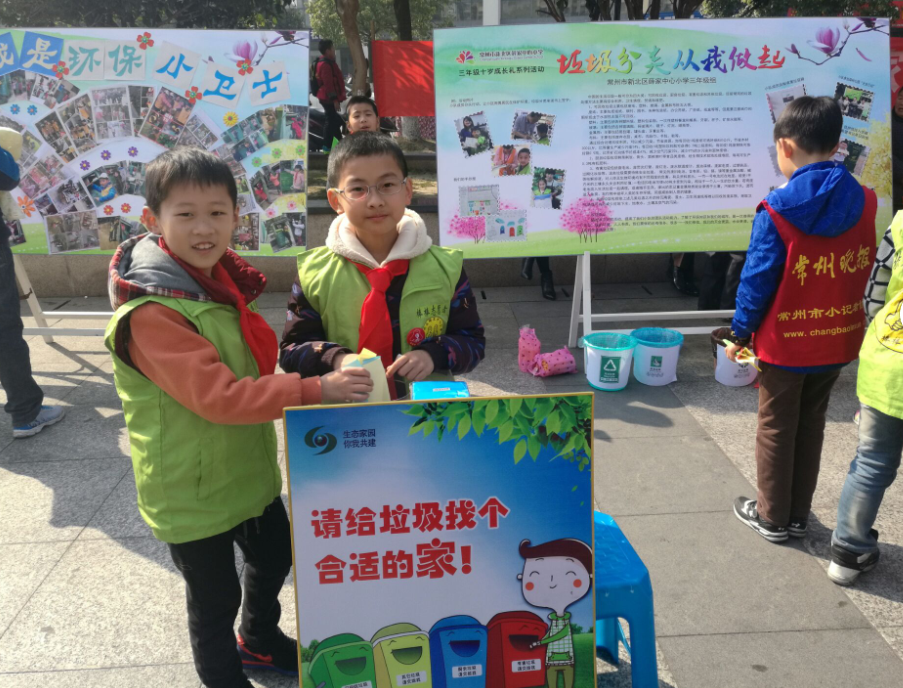 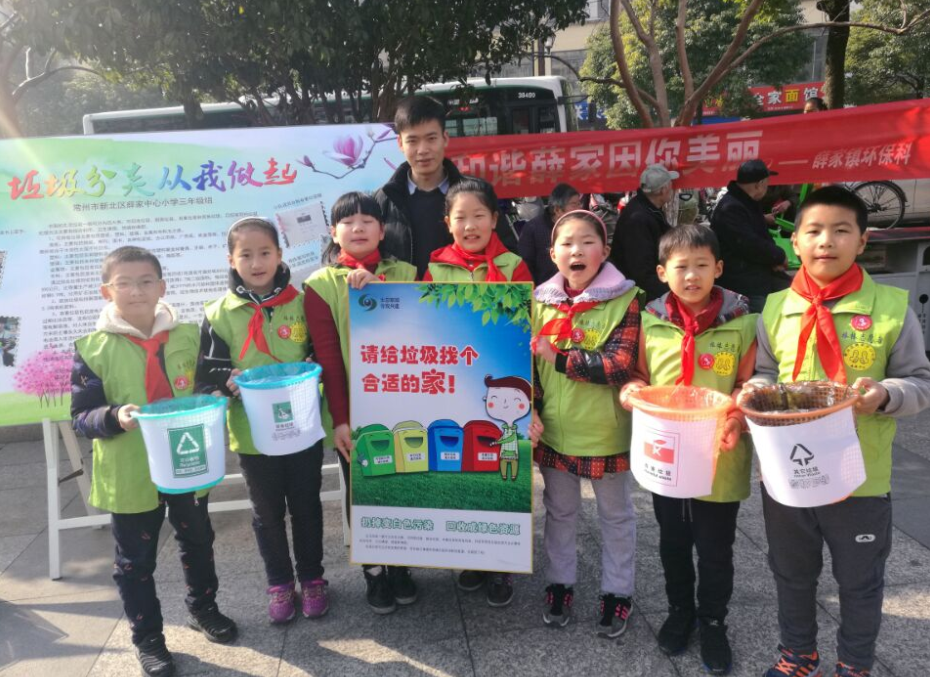 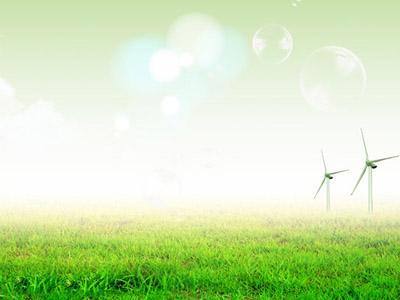 我们以身作则，在家自觉进行垃圾分类。
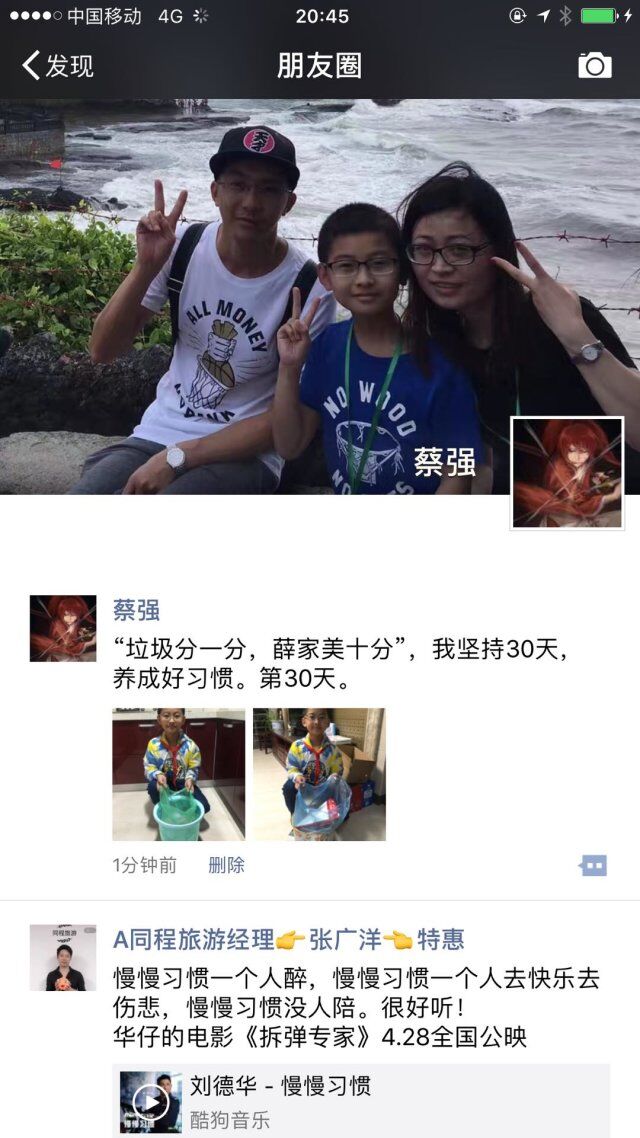 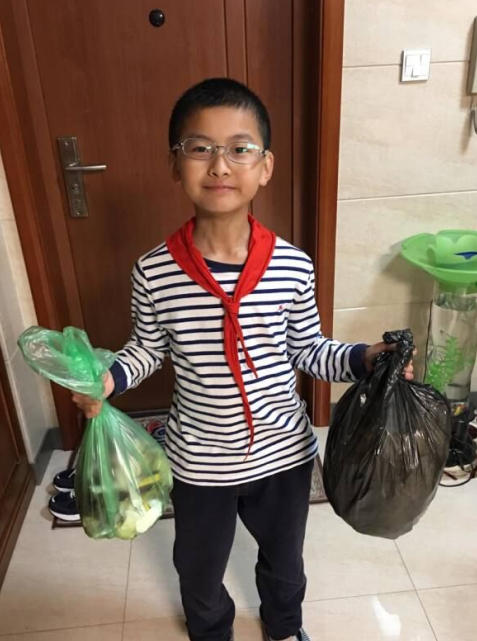 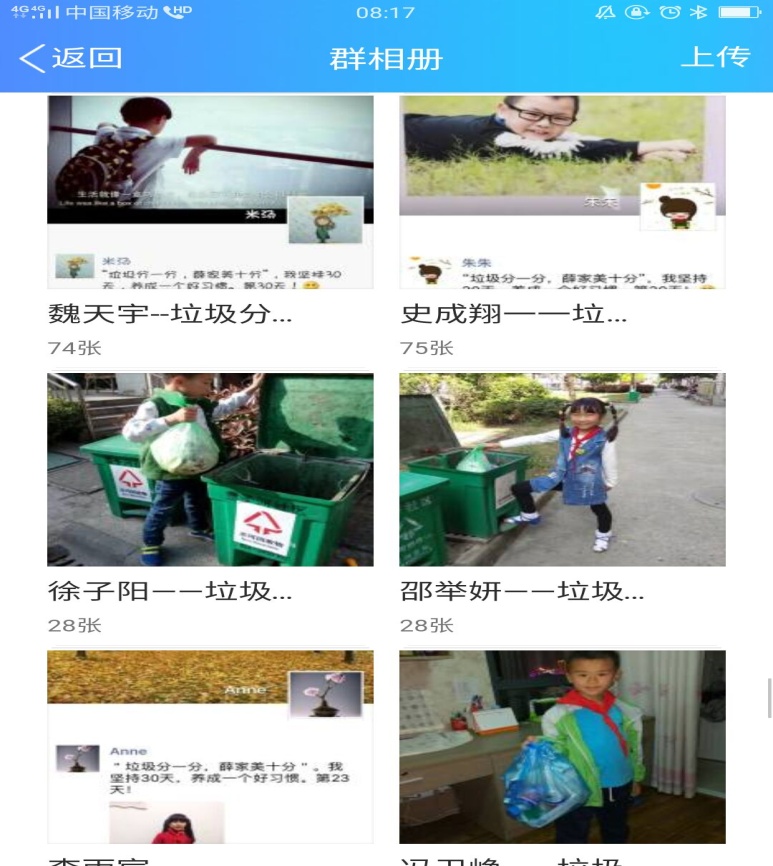 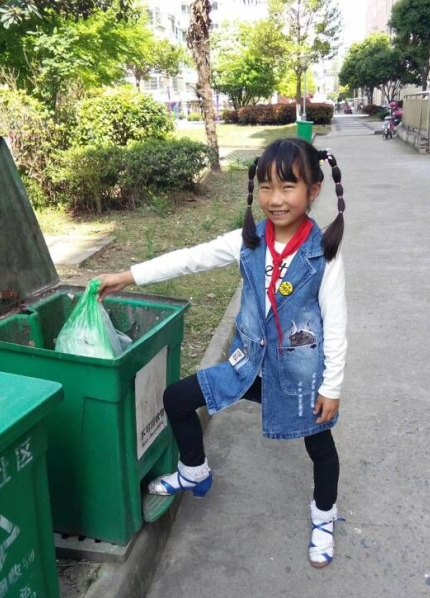 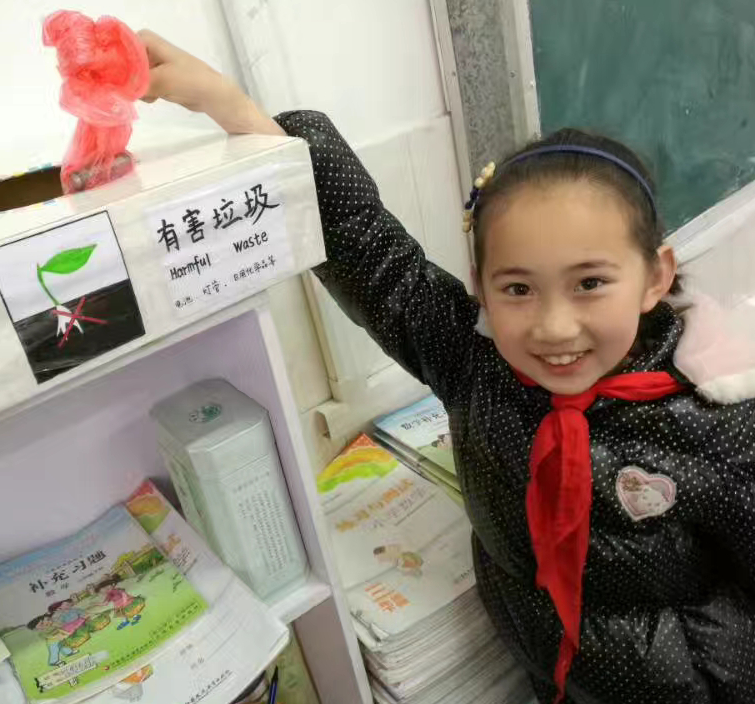 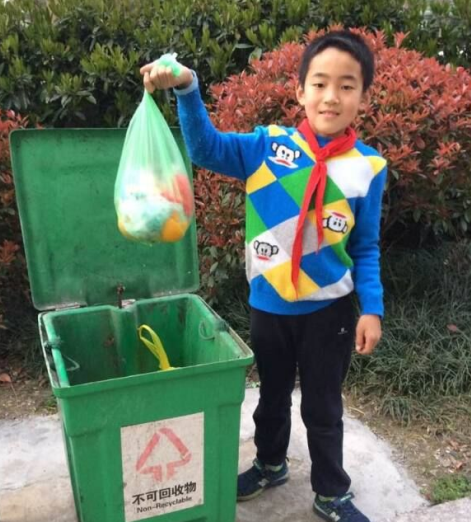 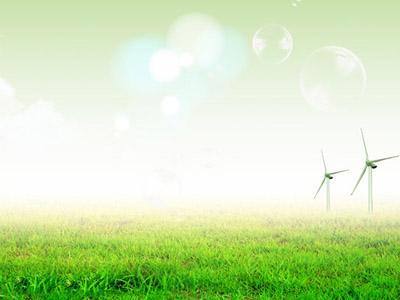 我们在社区捡拾白色垃圾。
    你我弯弯腰，让我们的家园更美丽！
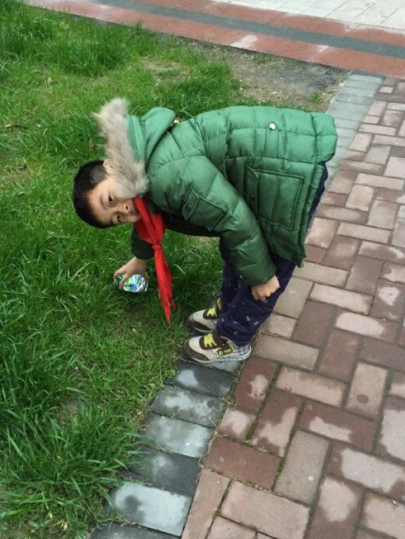 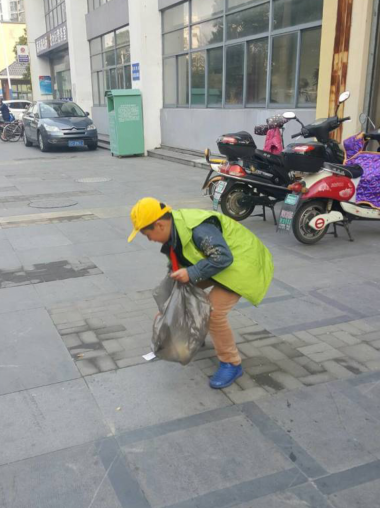 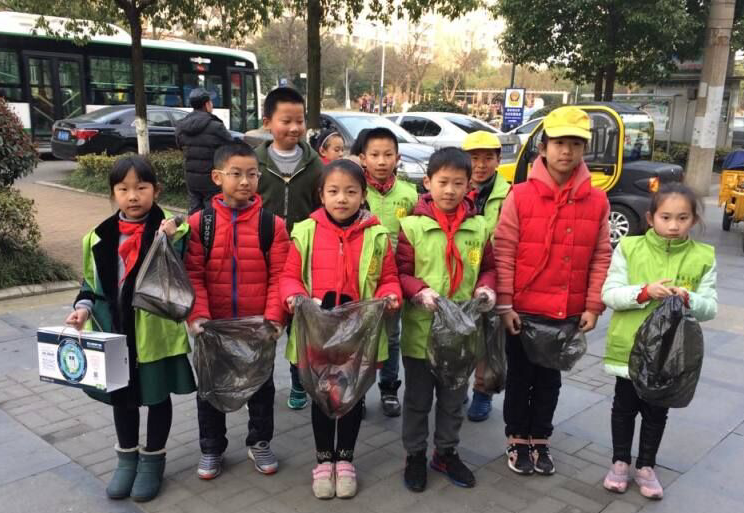 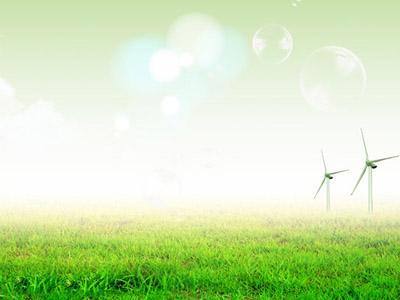 我们将可回收垃圾进行回收卖钱，购买小树苗，播种希望。
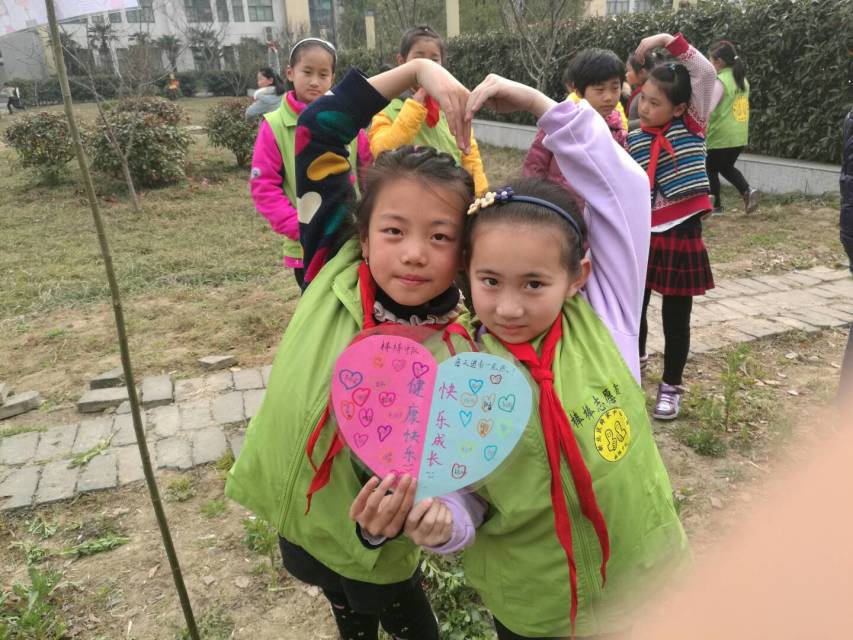 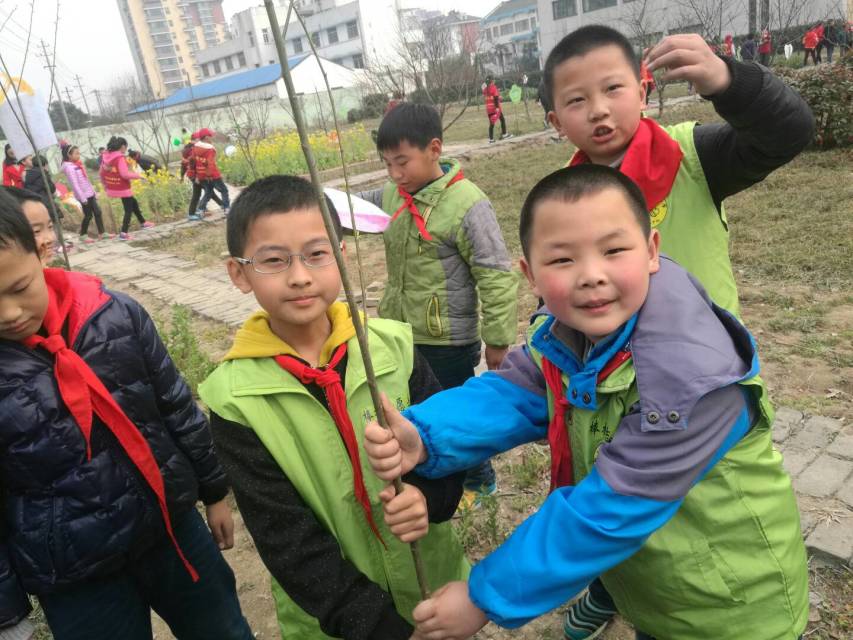 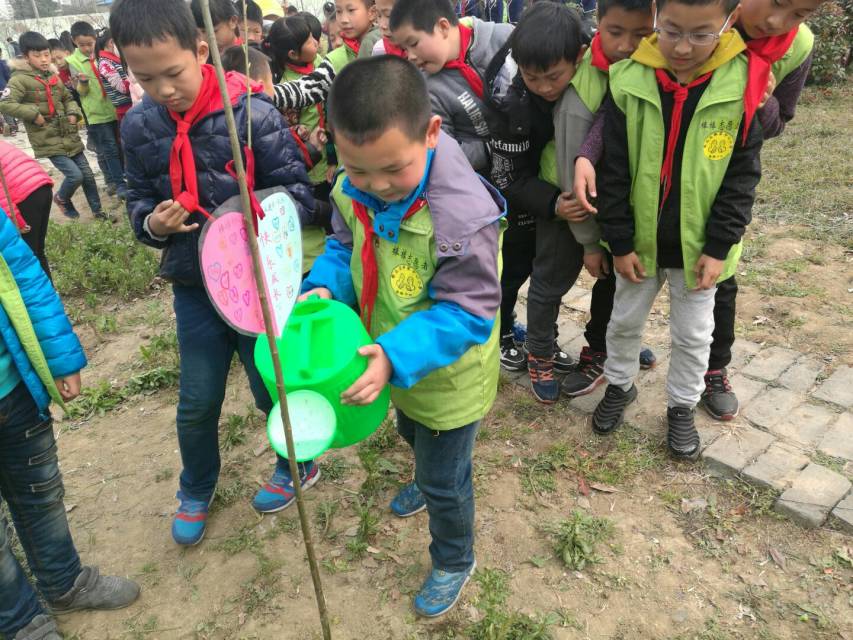 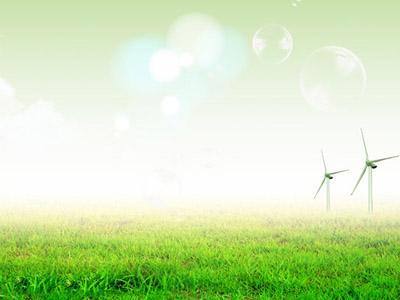 我们还进行了旧衣回收暖人心活动。
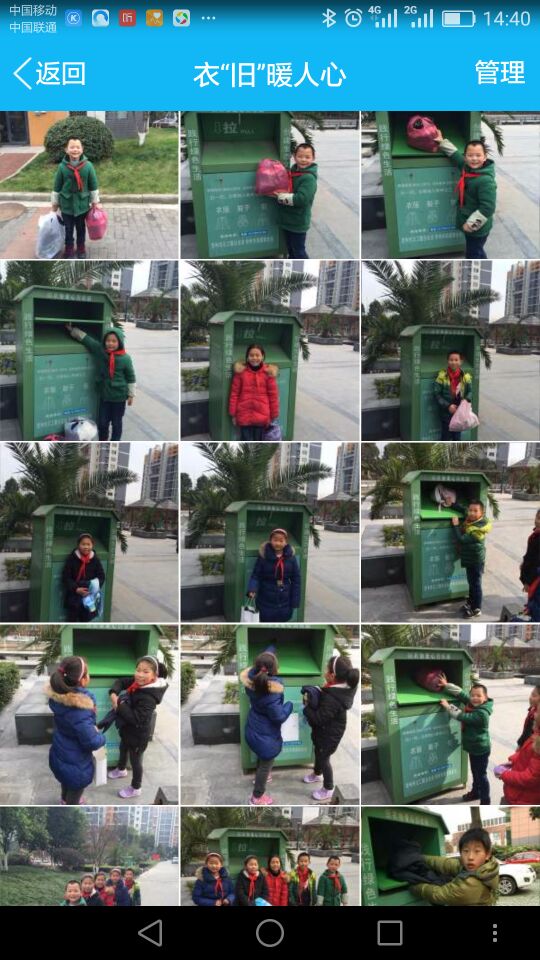 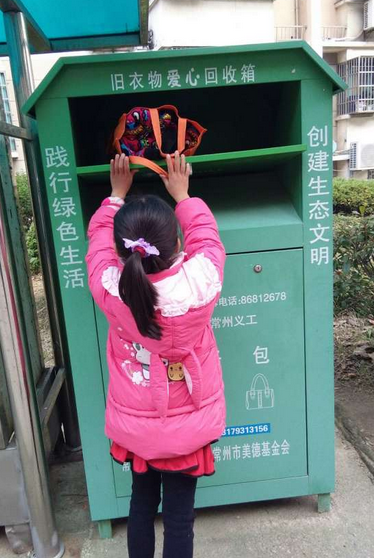 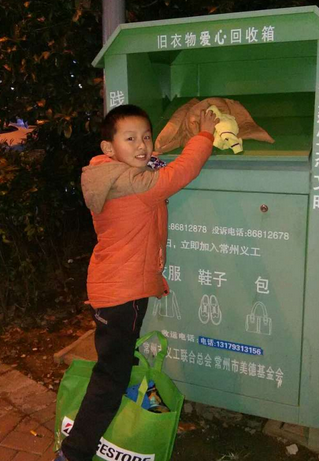 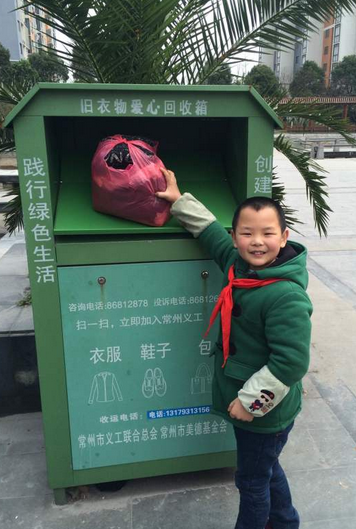 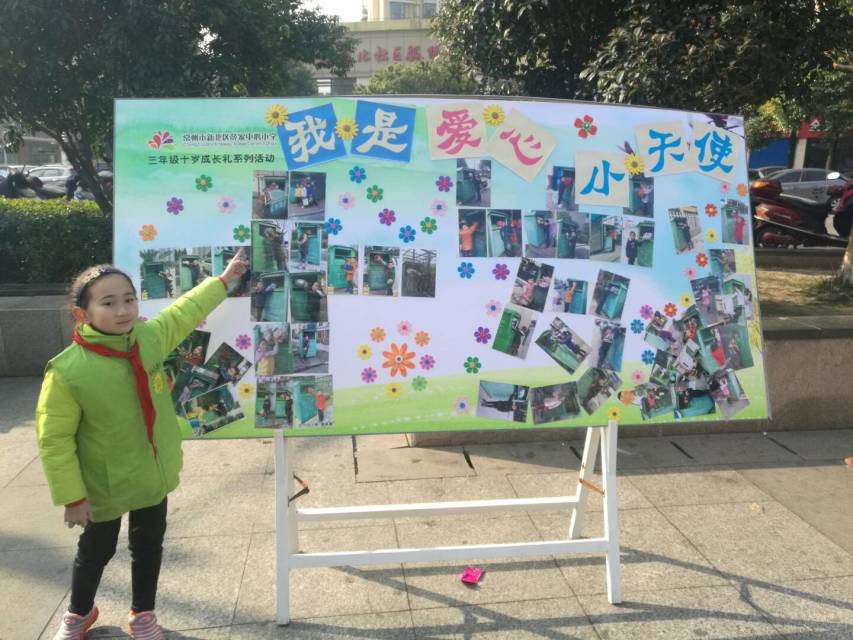 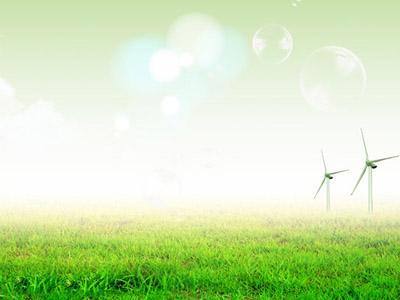 我们的环保队长蔡铭昊还写了垃圾分类的课题研究，并被评为优秀环保小课题三等奖。
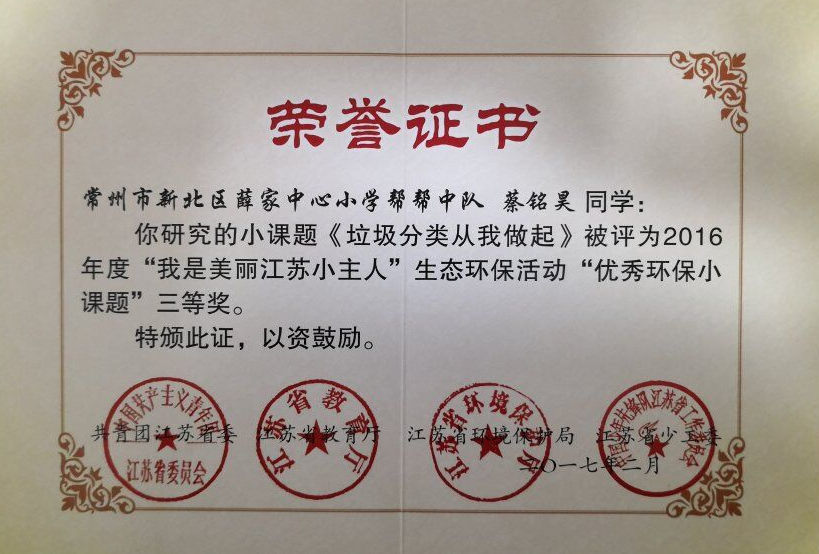 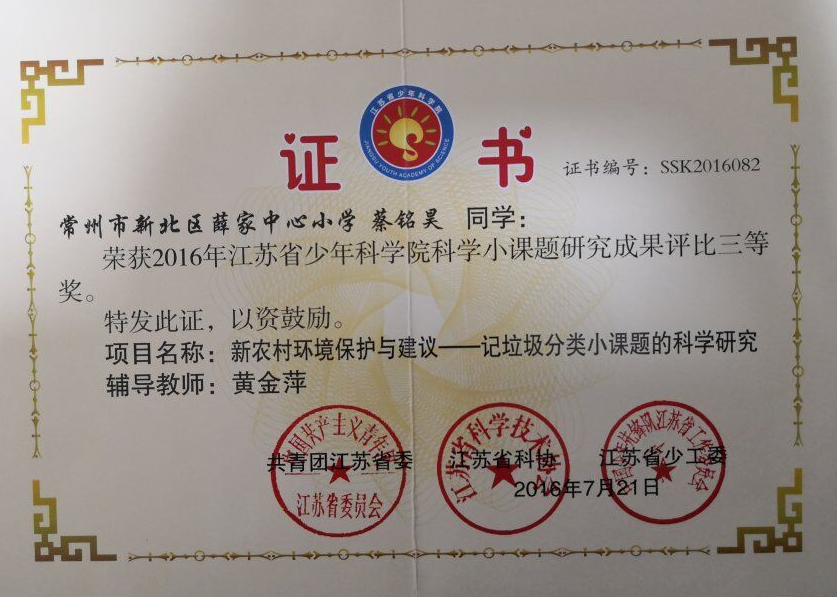 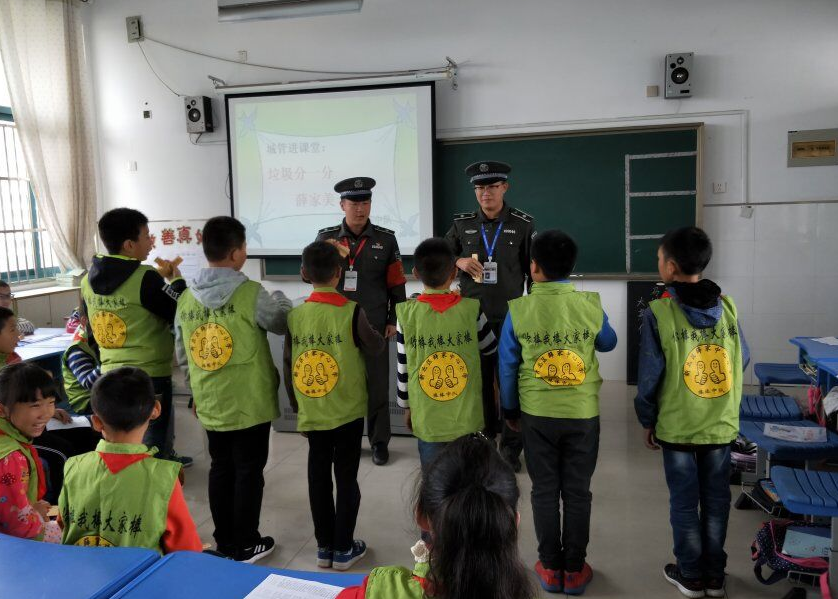 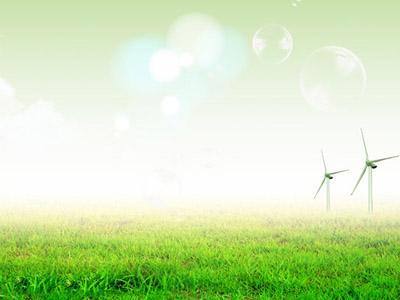 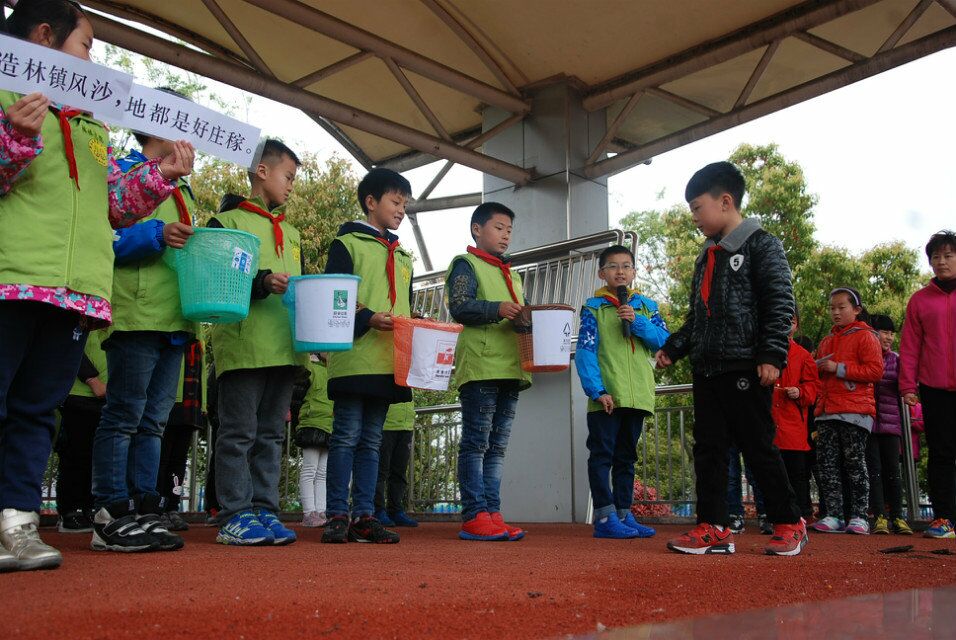 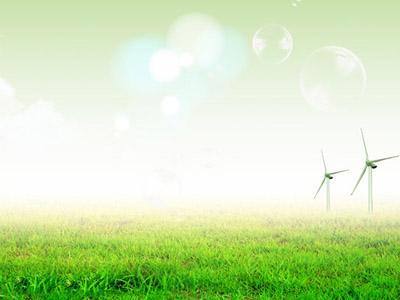 生命不息，行动不止。
我们一直在前行的路上！
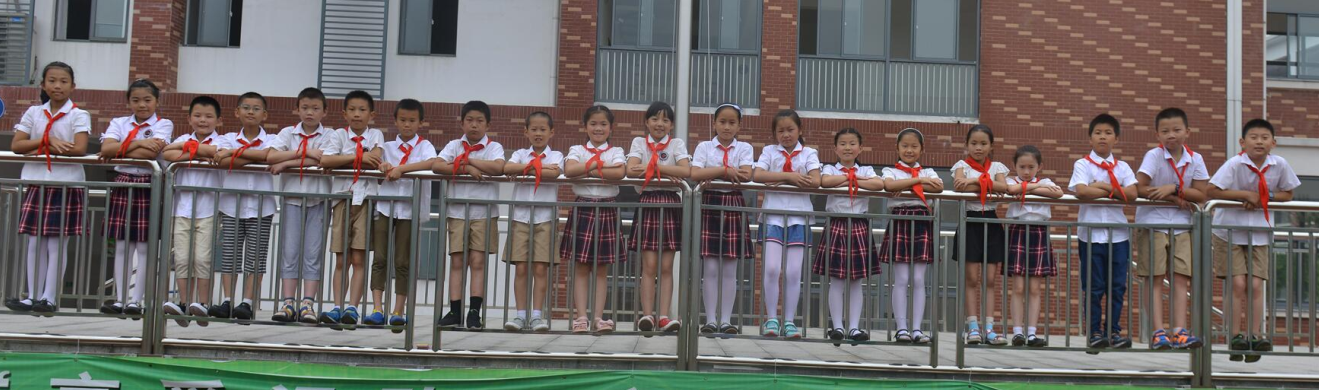 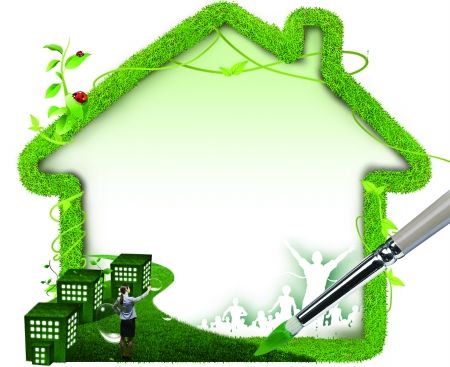 让我们一起
行动起来吧！
四（11）班
棒棒中队